程式說明：養魚裝置
（宜蘭縣版學生資訊課程教材）Chrome OS 版本
程式畫面
（宜蘭縣版學生資訊課程教材）Chrome OS 版本
程式說明
小魚是住在魚缸的魚，需要愛護他的主人，給他照顧，才能快樂的生活。
當綠旗被點一下之後，程式就開始。
當天色暗時，玩家按下PicoBoard的按鈕，打開電燈。
此外，玩家需要不時對於PicoBoard的聲音感測器吹氣，對小魚的魚缸打氣。
（宜蘭縣版學生資訊課程教材）Chrome OS 版本
背景
OpenClipArt圖庫檔案改作
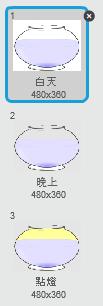 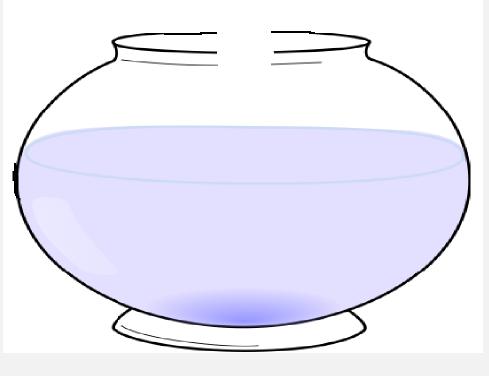 （宜蘭縣版學生資訊課程教材）Chrome OS 版本
角色：魚
內建角色改作
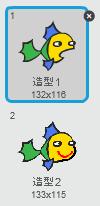 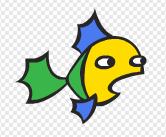 （宜蘭縣版學生資訊課程教材）Chrome OS 版本
角色：燈泡
OpenClipArt圖庫檔案
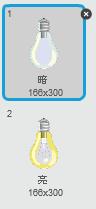 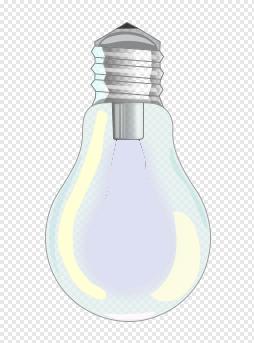 （宜蘭縣版學生資訊課程教材）Chrome OS 版本
角色：泡泡
OpenClipArt圖庫檔案
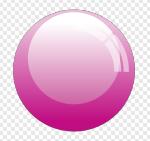 （宜蘭縣版學生資訊課程教材）Chrome OS 版本